Работа  выполнена
преподавателем  МХК  и  ИЗО
ГБОУ СОШ № 657 ЮАО 
Гуженко  Т.В.
ИСЛАМ
Ислам  
и художественная культура
Москва 2015г.
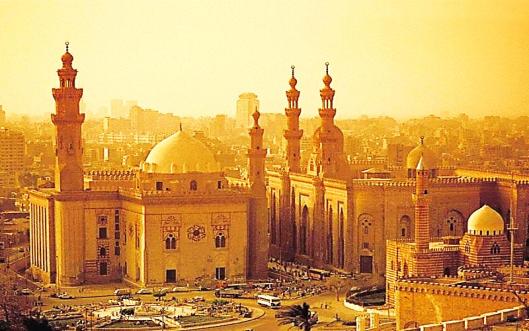 Ислам (араб. الإسلام‎‎, al-Islām, «покорность [воле Бога]») монотеистическая религия, признающая Мухаммеда пророком, посланником Аллаха для всего человечества.
ИСЛАМ (по-арабски "покорность")
Полностью  всю  работу 
можно посмотреть 
ЗДЕСЬ (жми)
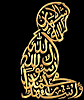 Почти во всех странах с преобладающим мусульманским населением ислам является государственной религией.